LMRFC Reference Slide For Crest Tables
LMRFC Forecasts Issued Morning of March 27, 2023
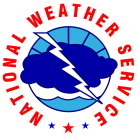 Lower Mississippi 
RIVER FORECAST CENTER
Talking Points
The rain event ended over the weekend with 2 to 5 inches of rainfall occurring from Arkansas and south Missouri extending northeast into the Ohio Valley.     

Minor flooding is forecast for the lower Ohio River from Olmsted Lock and Dam, IL to Cairo, IL.  Cairo, IL is forecast to crest at 44.5ft on March 31st. This crest would be similar to the crest that occurred a couple of weeks ago. 

On the lower Mississippi River, rises have reached Greenville, MS and most locations should see rises by this weekend.

Renewed crests on the lower Mississippi River should occur for the first and second week of April.  Minor flooding is expected from Caruthersville, MO to Osceola, AR and from Natchez, MS downstream to Baton Rouge, LA. 

The rises on the lower Mississippi River should be near or slightly higher than crests from one to two weeks ago. 

The 16 day future rainfall guidance is similar to the official forecast with Cairo, IL cresting at 44.5ft on March 31st.  The guidance shows minor flooding ending on the lower Ohio River for the first week of April and then another rise below flood levels occurring for the second week of April.
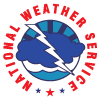 Ohio/Mississippi River Crest Watch
Created March 27 2023 @  12:00 pm CDT
Lower Mississippi River Forecast Center     weather.gov/lmrfc
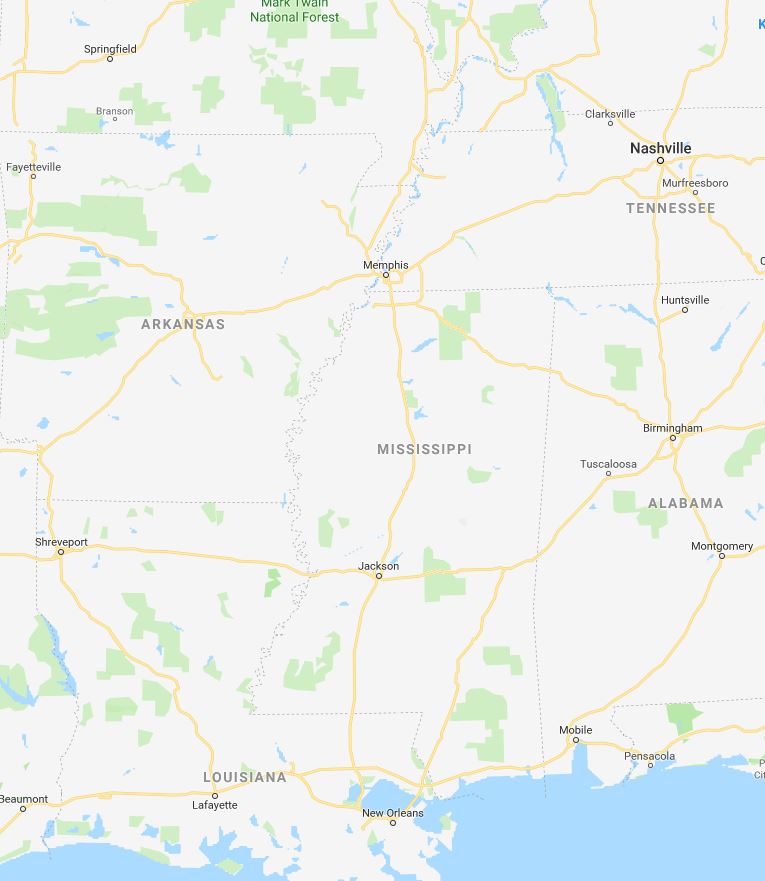 OH River at Paducah
OH River at Cairo
MS River at Caruthersville
Current: 24.8’
Current: 30.1’
Current: 37.5’  ACTION
Crest in MINOR at 33.0’ 
on Apr 1st
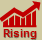 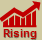 Crest in ACTION near 
36.0’ on Mar 31st
Crest in MINOR at 44.5’ 
on Mar 31st
Forecast:
Forecast:
Forecast:
5 Days
2 Days
0.5 Day
2 Days
1 Day
2 Days
2 Days
2 Days
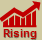 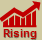 MS River at Ark City
MS River at Memphis
MS River at Natchez
MS River at Vicksburg
MS River at Greenville
MS River at New Orleans
MS River at Baton Rouge
Current: 26.0’
Current: 16.5’
Current: 44.3’   ACTION
Current: 34.8’
Current: 36.1’  ACTION
Current: 11.4’
Current: 31.7’   ACTION
Crest in ACTION near 29.0’ 
on Apr 3rd
Falling over the few days and crest near 13.0’ for Apr 11th
Crest in ACTION at 42.5’ 
on Apr 7th
Falls over the next few days and crest in MINOR at 36.0’ on Apr 10th
Falls for a couple of days and crest in MINOR at 50.5’ on Apr 8th
Forecast:
Forecast:
Forecast:
Forecast:
Forecast:
Forecast
Forecast:
Crest near 35.0’ on Apr 6th
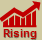 Crest in ACTION near 45.5’ 
on Apr 6th
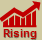 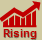 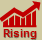 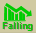 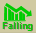 Morganza Location
Bonnet Carré Location
NWSLMRFC
@NWSLMRFC
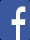 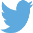